Criterion-related Validity - 5 kinds
 does test correlate with “criterion” has three major types
 predictive  test taken now predicts criterion assessed later
 most common type of criterion-related validity
 e.g., your GRE score (taken now) predicts how well you will 	do in grad school (criterion -- can’t be assessed until later)
 concurrent  test “replaces” another assessment (now)
 often the goal is to substitute a “shorter” or “cheaper” test
 e.g., the written drivers test is a replacement for driving 		around with an observer until you show you know the rules
 postdictive least common type of criterion-related validity
 can I test you now and get a valid score for something that happened “earlier” -- e.g., adult memories of childhood feelings
 incremental, local, & experimental validity will be discussed below
Other kinds of criterion-related validity…
Incremental Validity
Asks if the test “improves on” the criterion-related validity of whatever tests are currently being used.
Example.  I claim that scores from my new structured interview 	      will lead to more accurate selection of graduate 		      students.  I’m not suggesting you stop using what you 	      are using, but rather that you ADD my interview.
Local Validity
Explicit check on validity of the test for your population and application. 
Sounds good, but likely to have the following problems
 Sample size will be small
Experimental Validity
A study designed to show that the test “reacts” as it should to a specific treatment.
In the “usual experiment,”  we have confidence that the DV measures the construct in which we are interested, and we are testing if the IV is related to that DV (that we trust).

In Experimental Validity, we have confidence in the IV (treatment) and want to know if the DV (the test being validated) will respond “as it should” to this treatment.
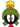 Content validity
Content validity – when trying to measure a domain are all sub-domains represented
When measuring depression are all 16 clinical criteria represented in the item
Face validity – Does a test “appear” to be measuring the content of interest.  Do questions about depression have the words “sad” or “depressed” in them
Validity - Definitions
Construct Validity
 
Convergent validity - Convergent validity refers to the degree to which a measure is correlated with other measures that it is theoretically predicted to correlate with.
Discriminant validity - Discriminant validity describes the degree to which the operationalization does not correlate with other operationalizations that it theoretically should not correlated with.
1.  Test-Retest Reliability:
The test-retest method for estimating reliability involves administering the same test to the same group of examinees on two different occasions and then correlating the two sets of scores. When using this method, the reliability coefficient indicates the degree of stability (consistency) of examinees' scores over time and is also known as the coefficient of stability.
2. Alternate (Equivalent, Parallel) Forms Reliability:
To assess a test's alternate forms reliability, two equivalent forms of the test are administered to the same group of examinees and the two sets of scores are correlated. 

Alternate forms reliability indicates the consistency of responding to different item samples (the two test forms) and, when the forms are administered at different times, the consistency of responding over time.
3.  Internal Consistency Reliability:
Reliability can also be estimated by measuring the internal consistency of a test. 
It determines the inter relatedness
Commonly reported
Split-half
Cronbach alpha
K-R20
K-R21
Split-half reliability and coefficient alpha are two methods for evaluating internal consistency. Both involve administering the test once to a single group of examinees, and both yield a reliability coefficient that is also known as the coefficient of internal consistency.
Internal Consistency Reliability
To determine a test's split-half reliability, the test is split into equal halves so that each examinee has two scores (one for each half of the test). 

Scores on the two halves are then correlated. Tests can be split in several ways, but probably the most common way is to divide the test on the basis of odd- versus even-numbered items.
4. Inter-Rater (Inter-Scorer, Inter-Observer) Reliability:
Inter-rater reliability is of concern whenever test scores depend on a rater's judgment.

A test constructor would want to make sure that an essay test, a behavioral observation scale, or a projective personality test have adequate inter-rater reliability. This type of reliability is assessed either 
by calculating a correlation coefficient or 
by determining the percent agreement between two or more raters.
Psychometric testing
Psychometric testing is applied worldwide and used in various industries for recruitment, selection and counselling purposes 

	Four important areas for assessment have been identified.
	
Cognitive assessment
Personality assessment
Behavioral assessment
Interest
Range of tests and distributors available - Cognitive
Cognitive
[Speaker Notes: WAIS – Weschler Adult Intelligence Scale
SSAIS – Senior South African Individual Scale
ASAT – 
RPM – Raven’s Progressive Matrices
DAT – Differential Aptitude Test forms R, S, K and L.
CPP – Cognitive Process Profile
CTA – Cognitive Task Assessor
APIL-B  - 
TRAM 1 & 2 – 
LPCAT – Learning Potential Computerized Adaptive Test
TST – Test for selection and Training
COPAS – Cognitive and Potential Assessment]
Personality
[Speaker Notes: Names of assessments:
MMPI – Minnesota Multiphasic Personality Inventory
TAT – Thematic Apperception Test
SORT – Structured-Objective Rorschach Test
VS – Value Scale
WLQ – Experience of Work and Life Circumstances Questionnaire
OPQ 32 – Occupational Personality Questionnaire
15 FQ – Fifteen Factor Questionnaire
OPP – Occupational Personality Profile
Jung – The Jung
Big Five – Big Five Model of Personality
WPI – Work Personality Index
LSP – Leadership Skills Profile
MSP – Management Success Profile
CPI – California Psychological Inventory
PAW – Personality at Work]
Behavioral
[Speaker Notes: BESS – Behavioral and Emotional Screening
BAI –Beck Anxiety Inventory 
BDI-II  - Beck Depression Inventory 
BDI Fast Screen – Beck’s Depression Inventory Fast Screen
SWSI – Sources of Work Stress Inventory
SRP – Stress Resilience Profile
MBI – Maslach Burnout Inventory
SP – Stress Profile
TKI – Thomas Killman Conflict Mode]
Interest
[Speaker Notes: SDS – Self Directed Search
CVS – Career Values Scales
CIP – Career Interest Profile		
19FII – Nineteen Field Interest Inventory
CDQ – Career Development Questionnaire
SAVII – South African Vocational Interest Inventory
IDEAS – Interest, Determination, Exploration and Assessment System
COP – Career Orientations Inventory]